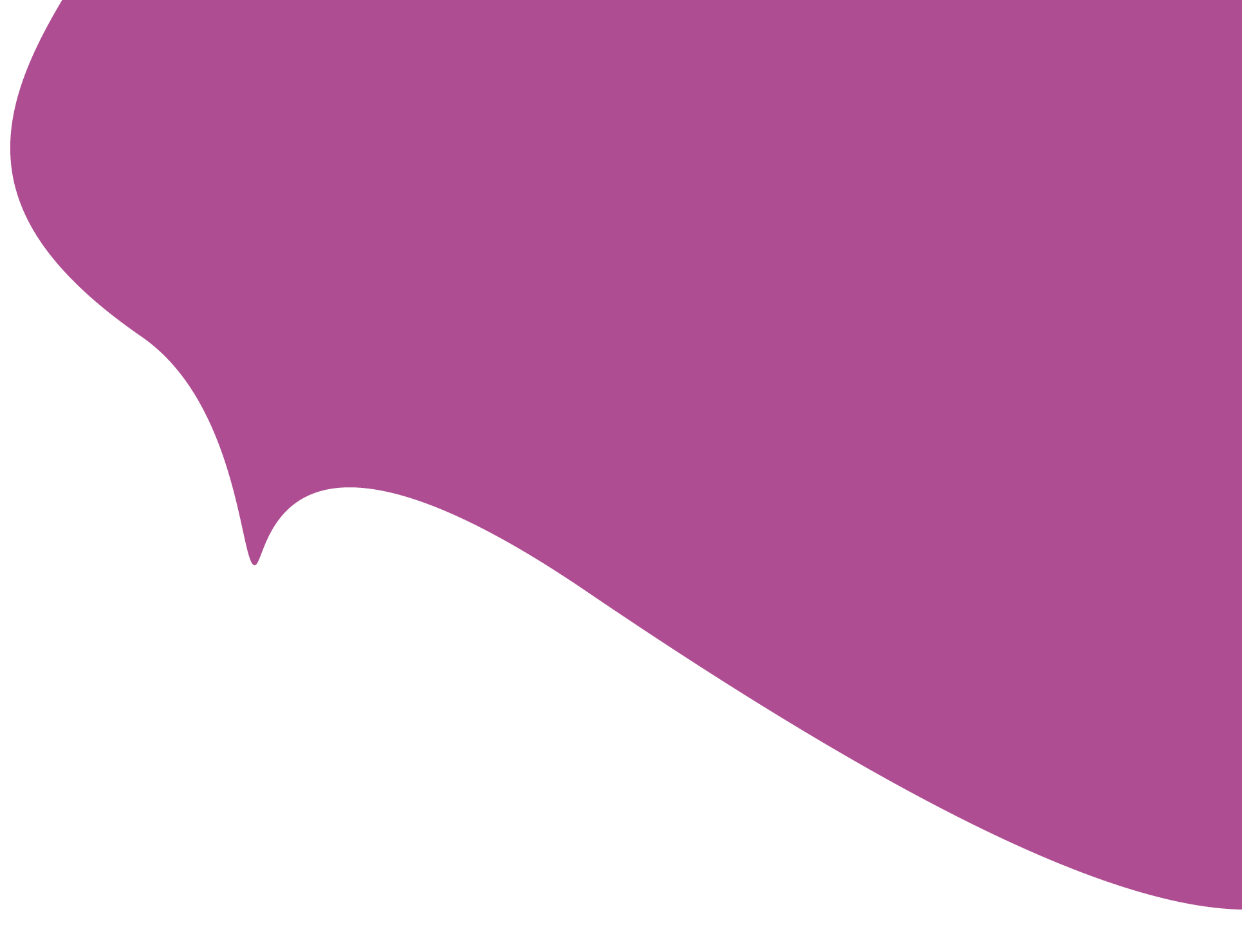 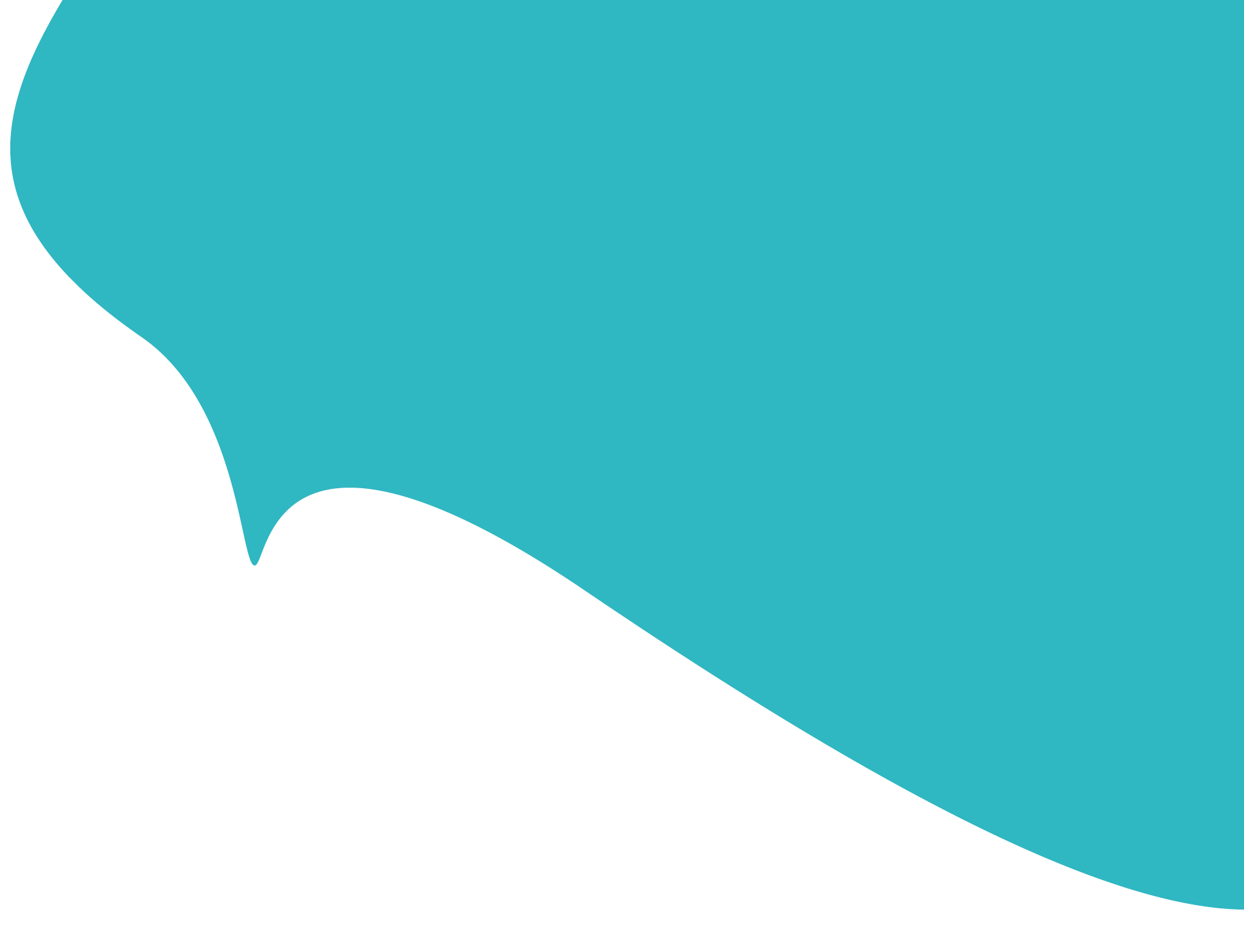 15. Teologia
Teologia tieteenä
humanistista ja yhteiskuntatieteellistä tutkimusta 
monitieteistä 
eri tutkimusaloja:  
käytännöllinen teologia 
systemaattinen teologia 
kirkkohistoria  
eksegetiikka
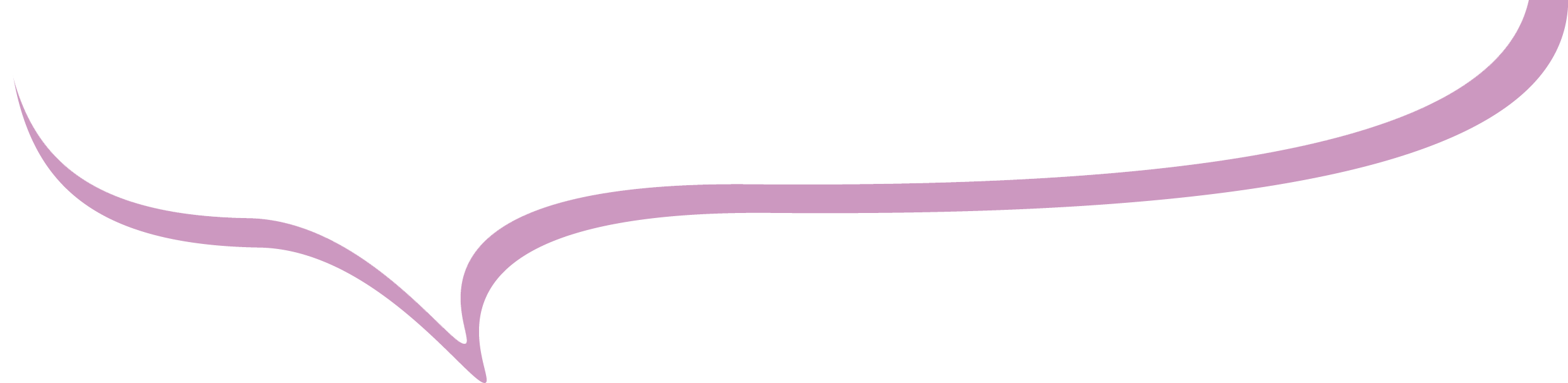 Käytännöllinen teologia
tutkimuskohteena uskonnollisten yhteisöjen eri toimintamuodot 
esim. jumalanpalvelus, rippikoulu, viestintä 
uskontopedagogiikka eli uskontokasvatus 
tutkitaan uskontokasvatusta, esim. uskonnonopetusta 
kirkkososiologia 
tutkitaan kirkon ja yhteiskunnan välistä vuorovaikutusta, esim. suomalaisten uskonnollisuus
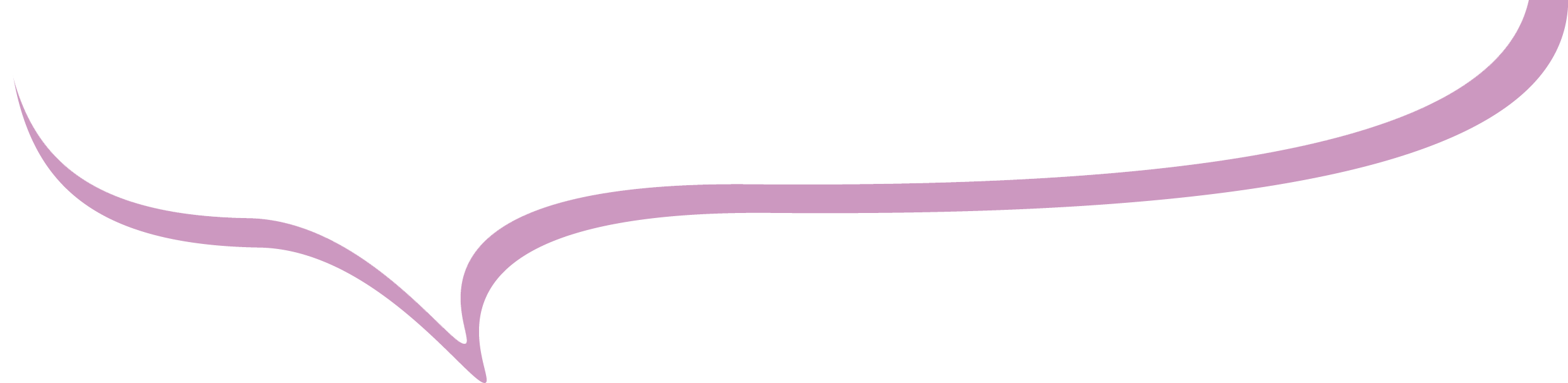 Systemaattinen teologia
dogmatiikka, tutkitaan uskontojen oppeja ja niiden kehitystä 
esim. Lutherin näkemykset kristinuskon opeista 
ekumeniikka, tutkitaan ekumeniaa ja uskonto- ja katsomusdialogia 
esim. ekumeenisten yhteisöjen tutkimus 
teologinen etiikka, tutkitaan uskontojen etiikkaa ja moraalikäsityksiä 
esim. ajankohtaiset eettiset kysymykset 
sosiaalietiikka, tutkitaan yhteiskuntaeettisiä kysymyksiä 
esim. ympäristökysymykset 
uskonnonfilosofia, tutkitaan uskonnollista kieltä, uskonnollista argumentointia  
esim. jumalatodistukset
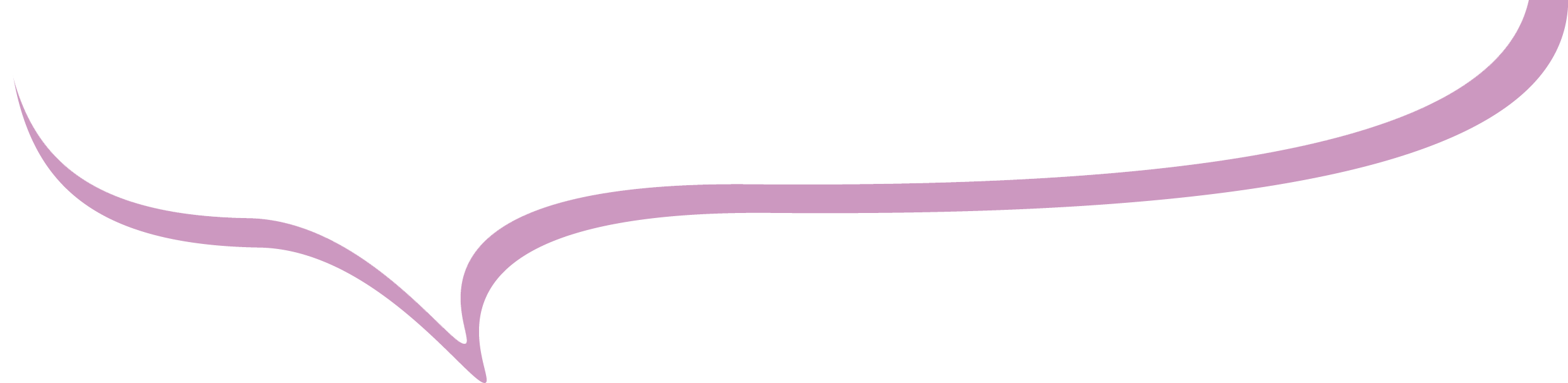 Kirkkohistoria
tutkitaan kristinuskon historiaan liittyviä tapahtumia ja ilmiöitä 
yleinen kirkkohistoria 
esim. paavius, keskiajan uskonnollisuus, reformaatio 
Suomen ja Scandinavian kirkkohistoria 
esim.  keskiajan pyhiinvaellukset, reformaatio
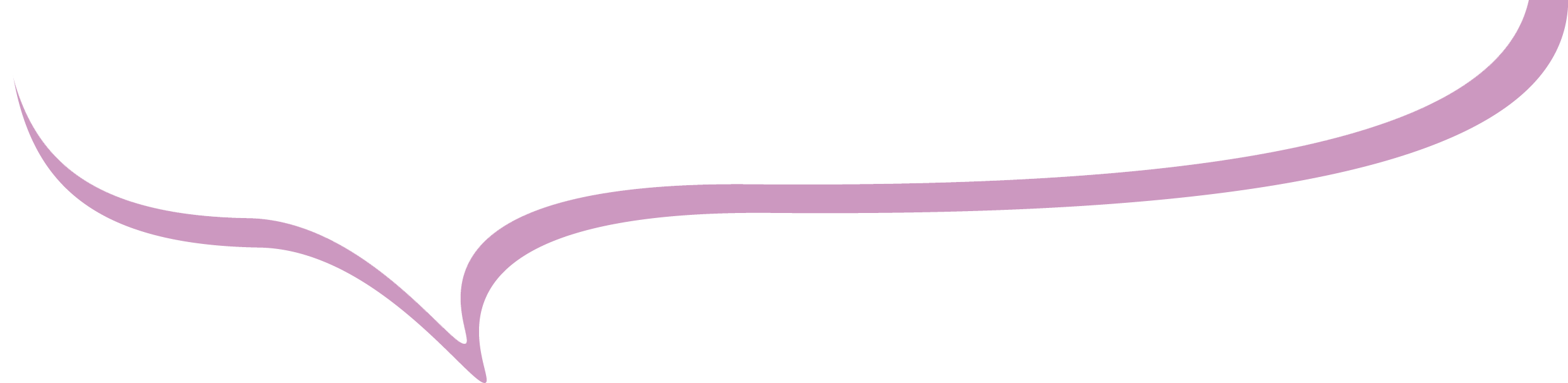 Eksegetiikka
tutkimuskohteina: 
Raamatun tekstit 
apogryfikirjat 
varhaiset juutalais-kristilliset tekstit 
Raamatun kirjojen kirjoitusajankohtien kulttuuriset ja uskonnolliset ilmiöt 
Raamatun tulkinta 
historiallis-kriittistä tutkimusta 
hyödynnetään monia eri tieteenaloja, esim. kielitiede, arkeologia
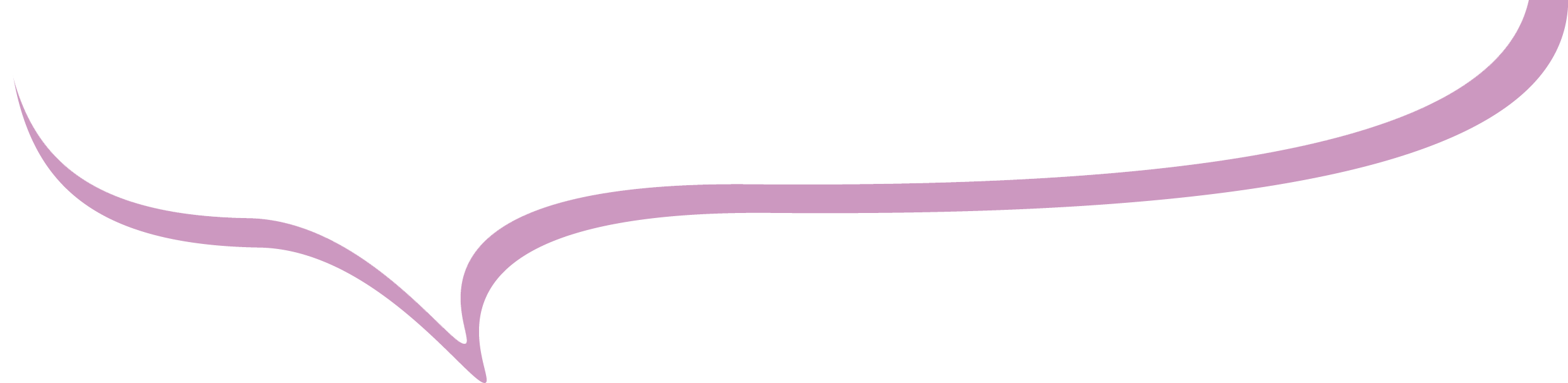